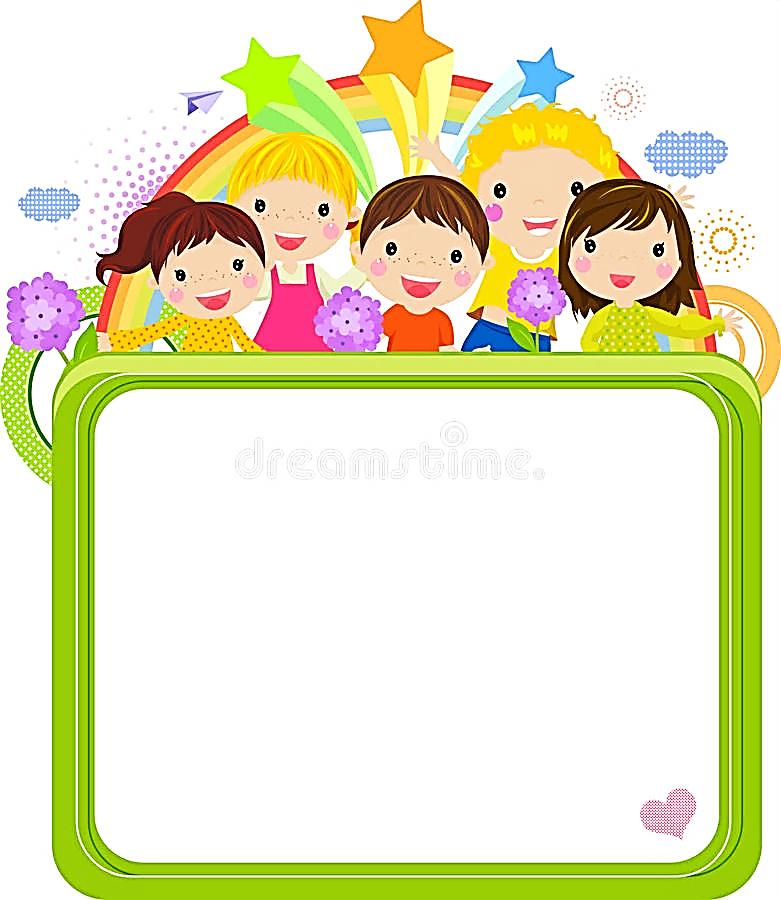 Творческий отчет
группы «Звёздочки»
за 2021 – 2022 уч.год

Воспитатели:  Стихина И.П.
Лежнёва А.М.
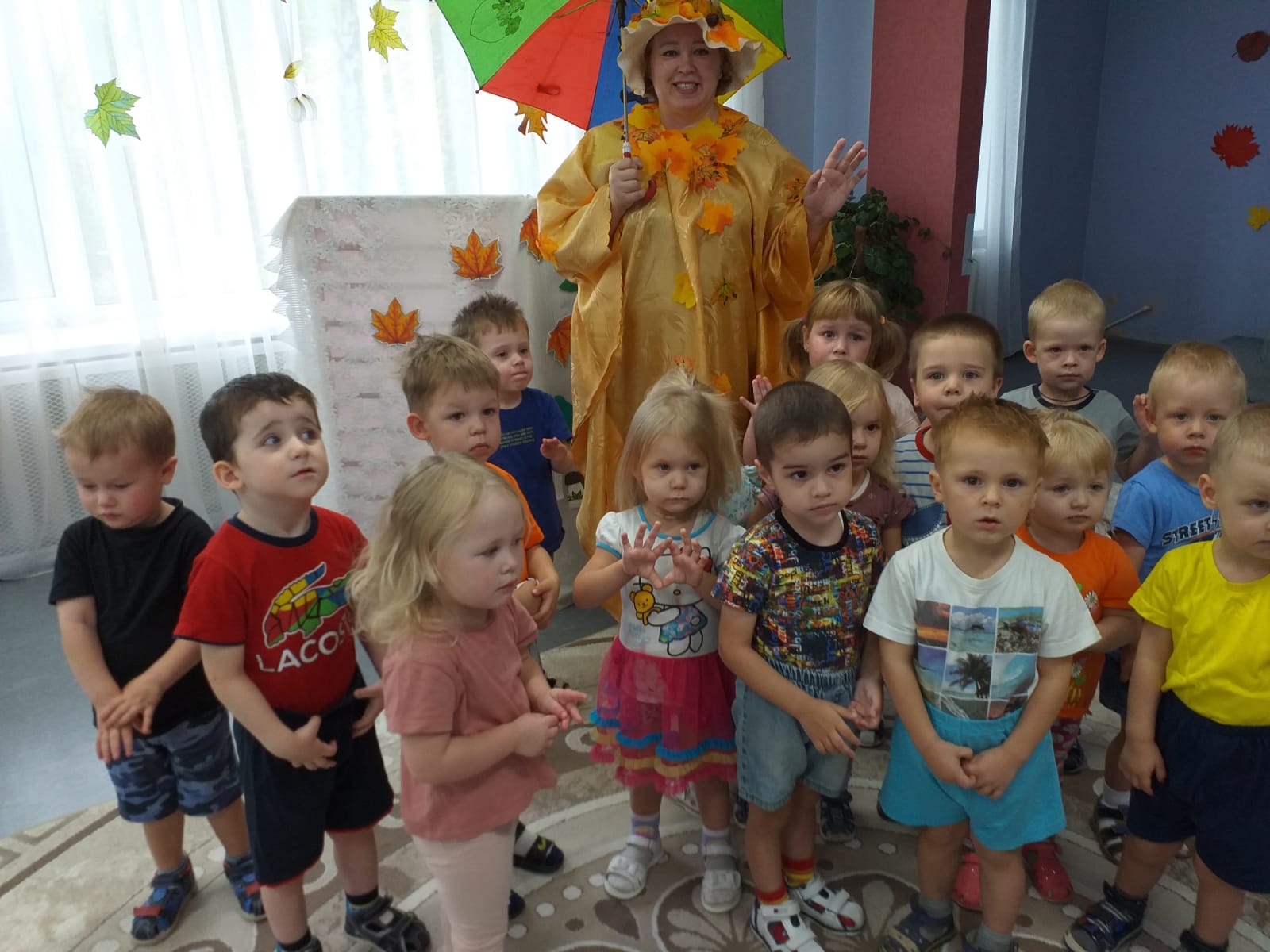 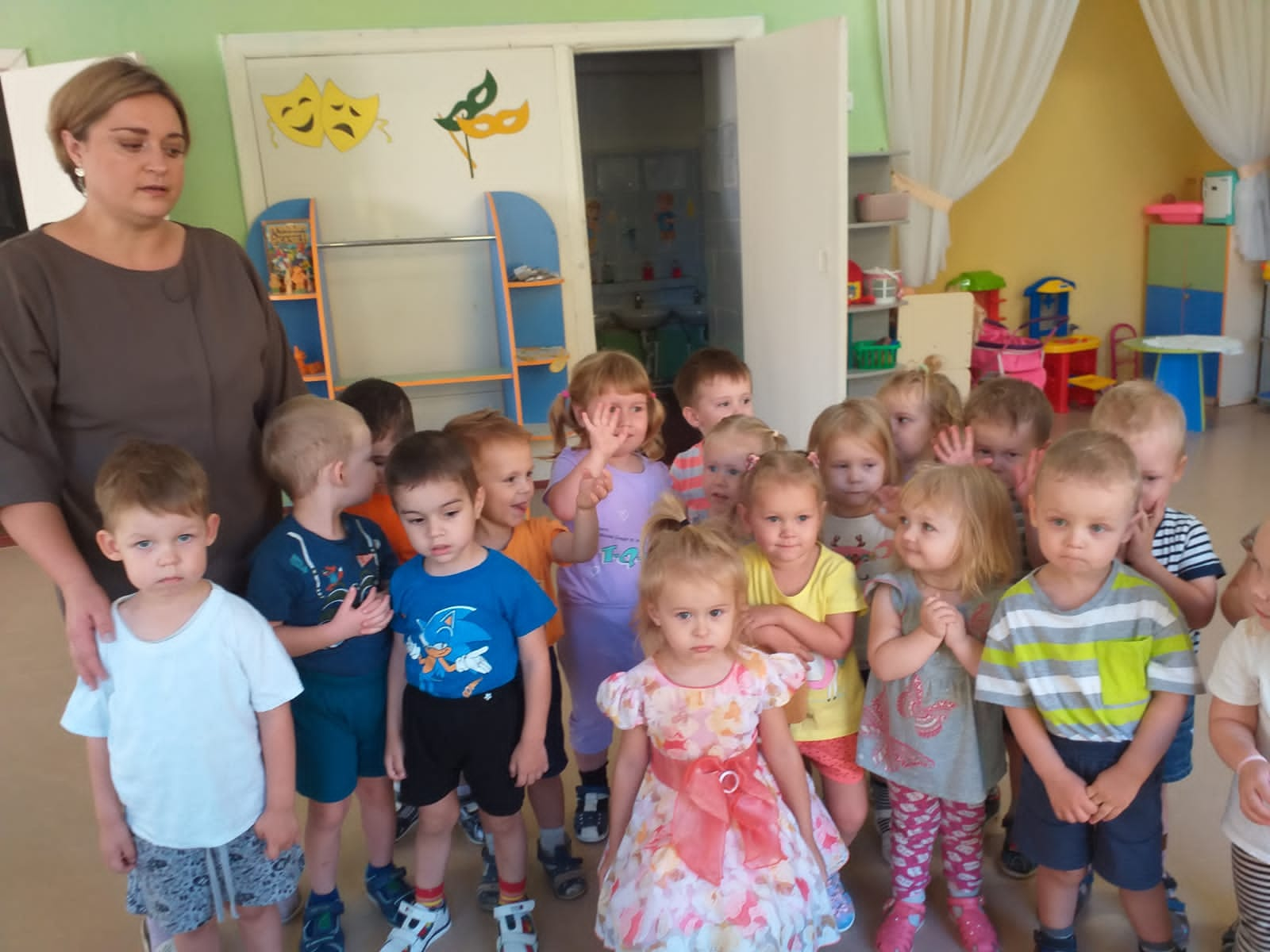 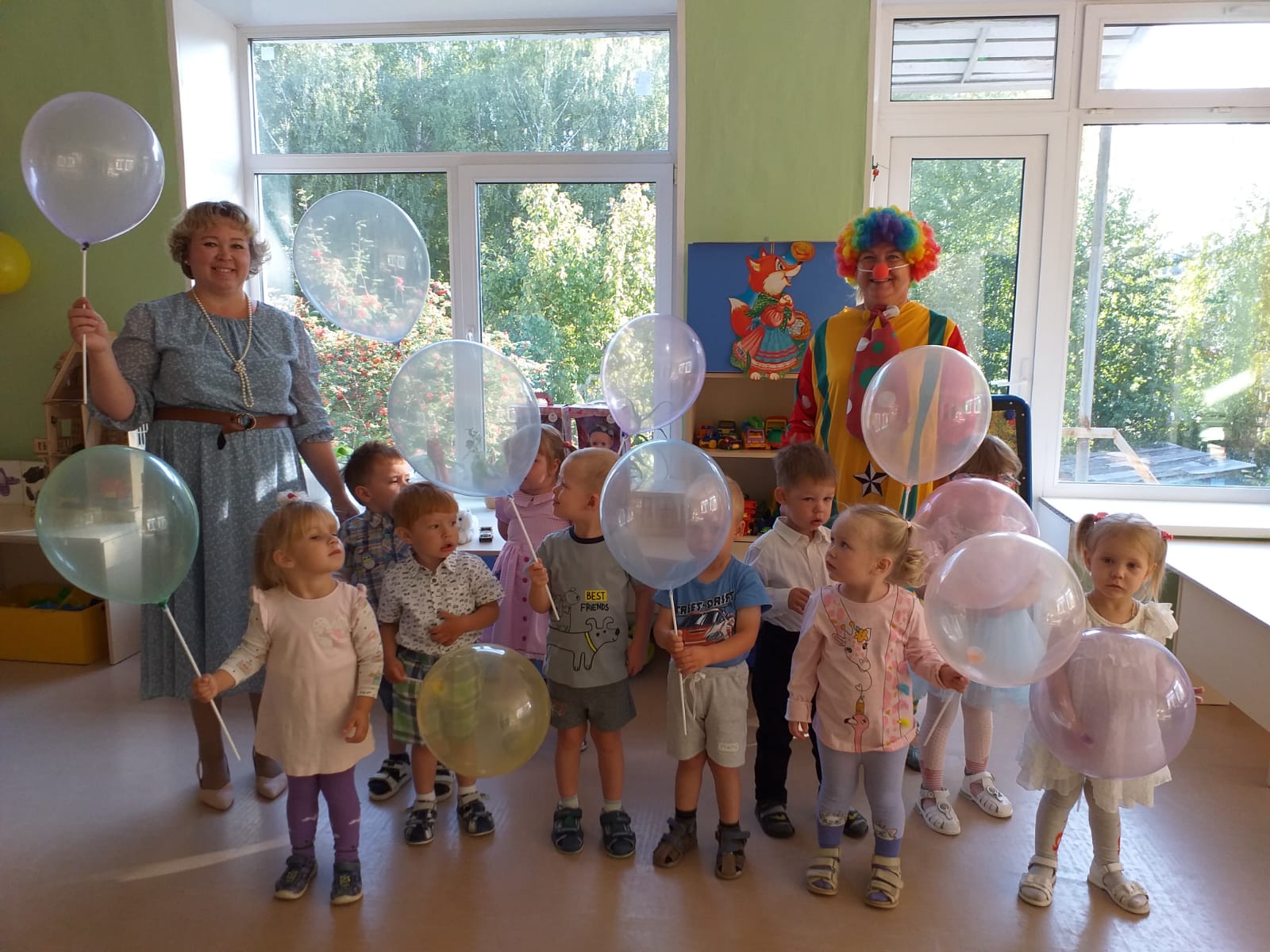 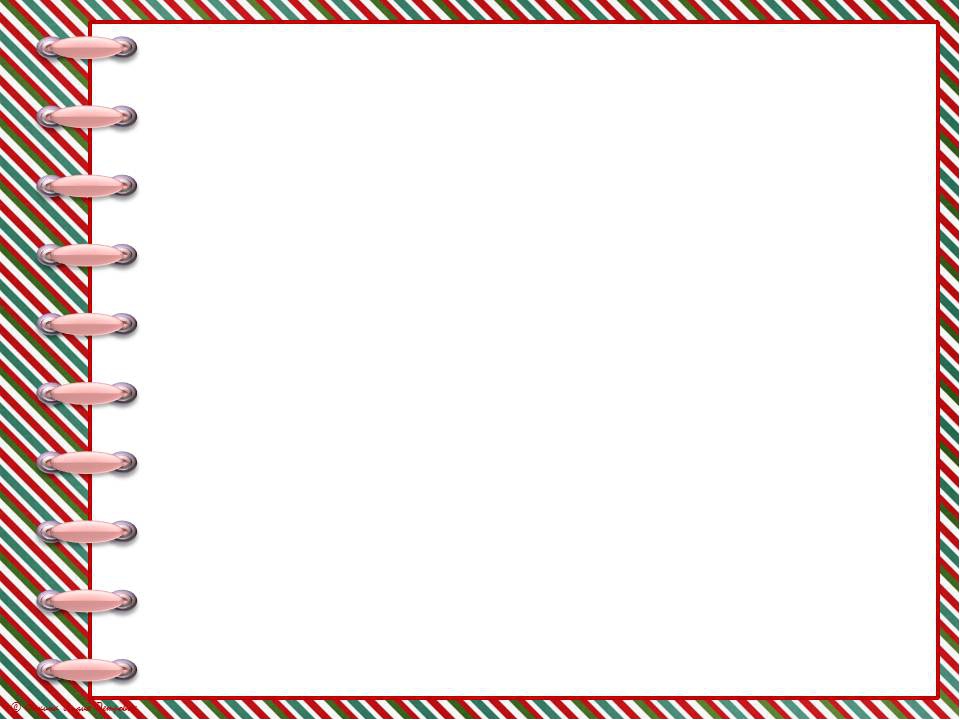 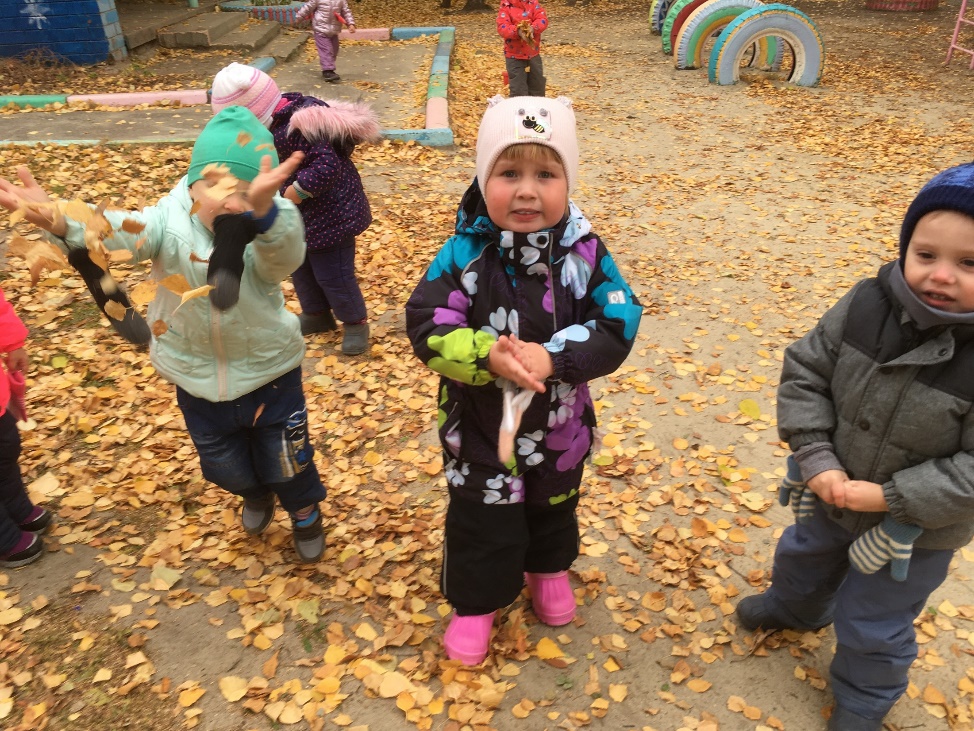 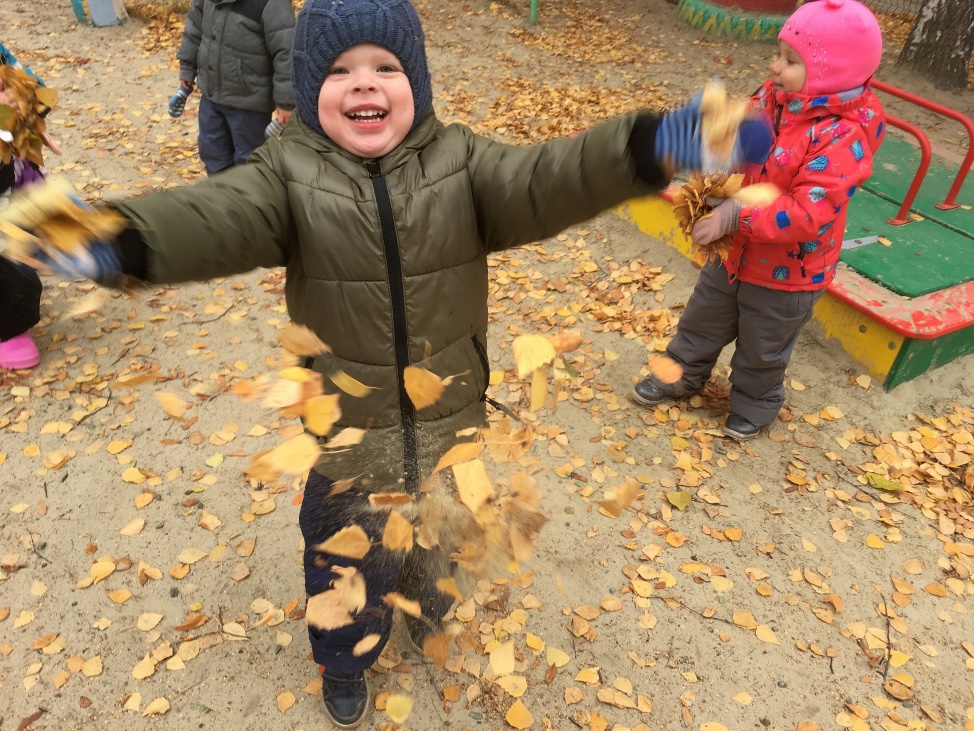 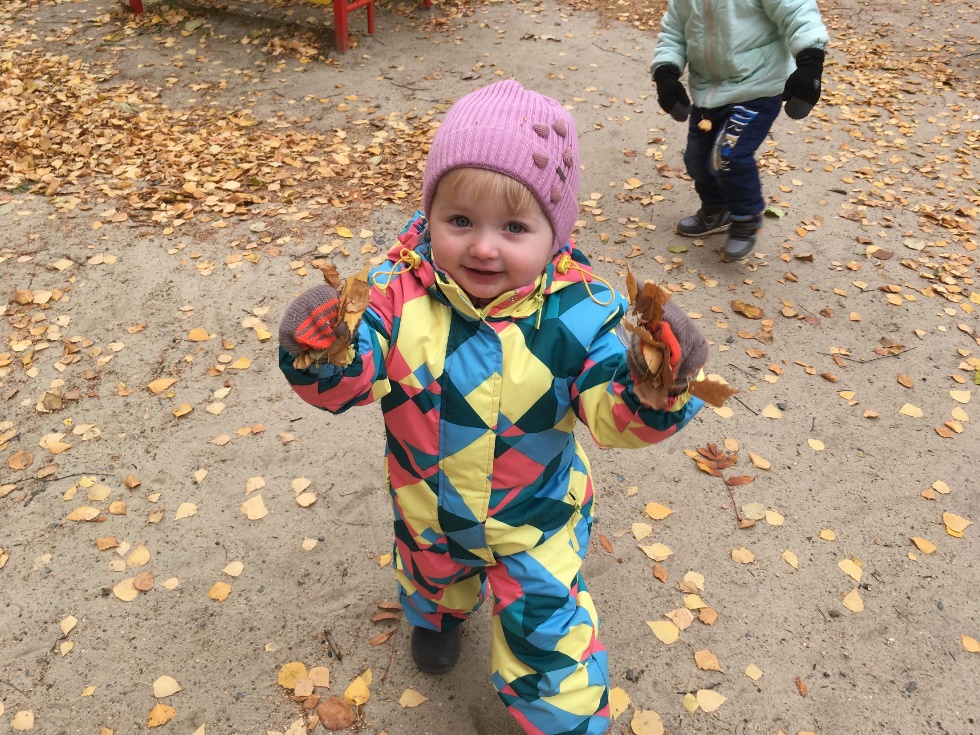 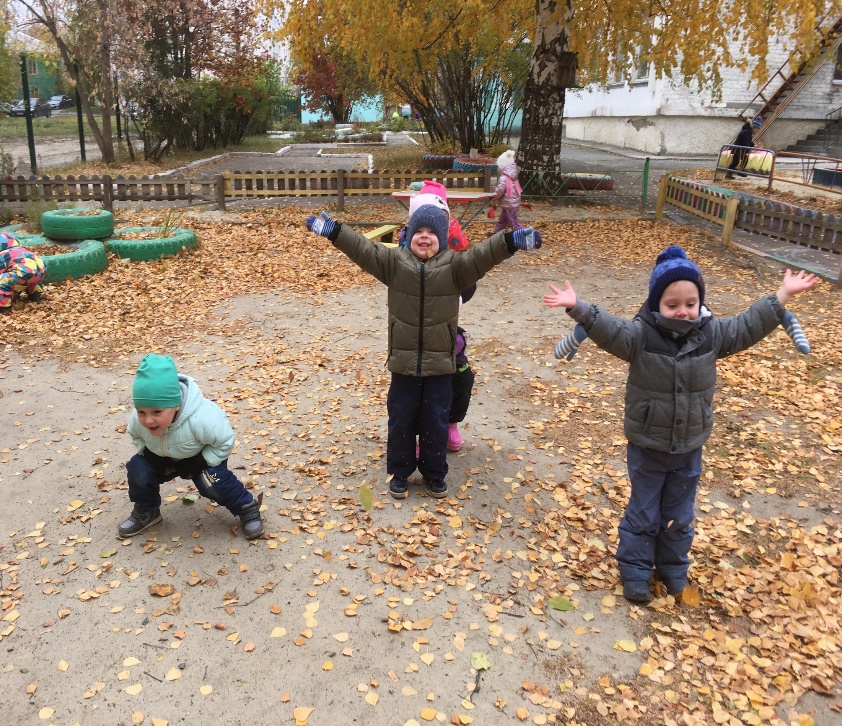 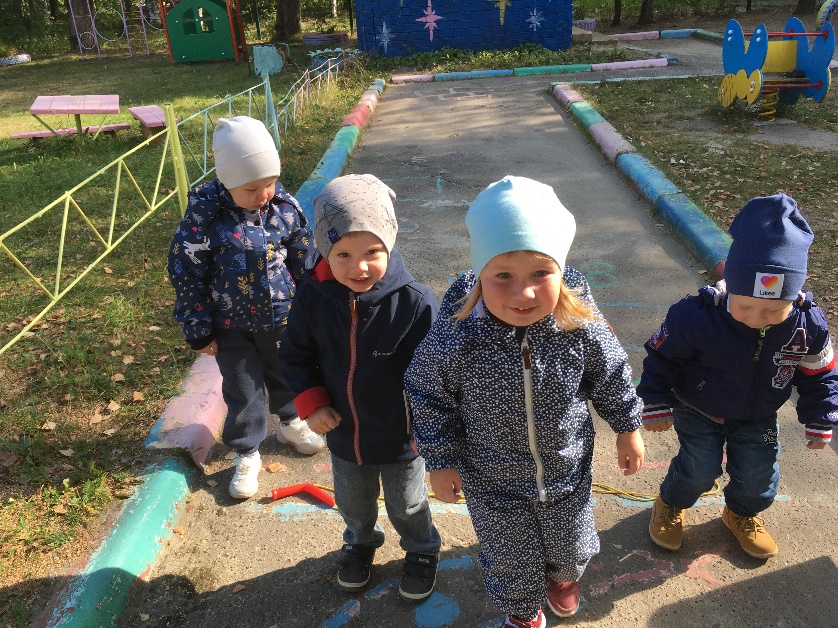 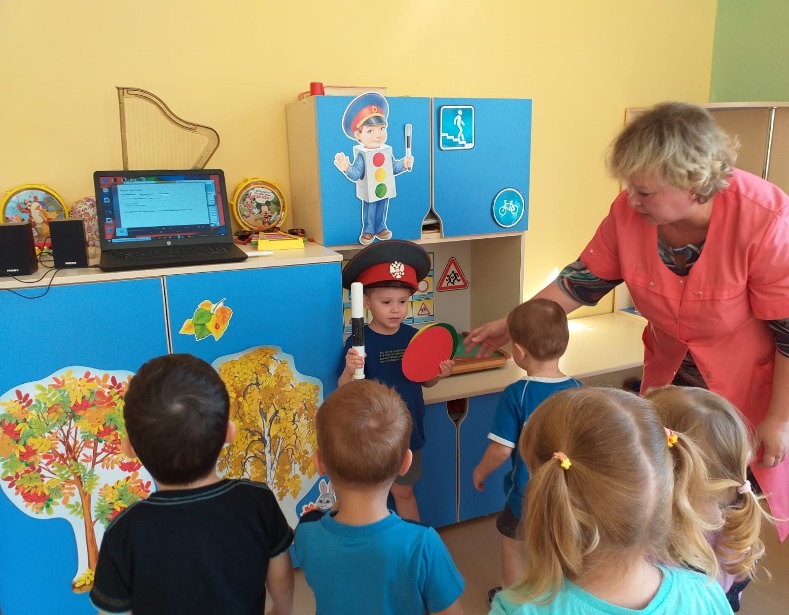 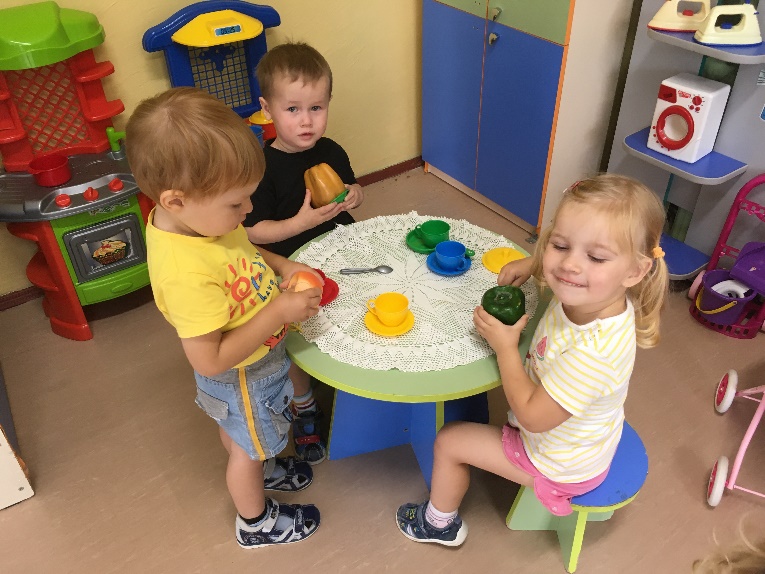 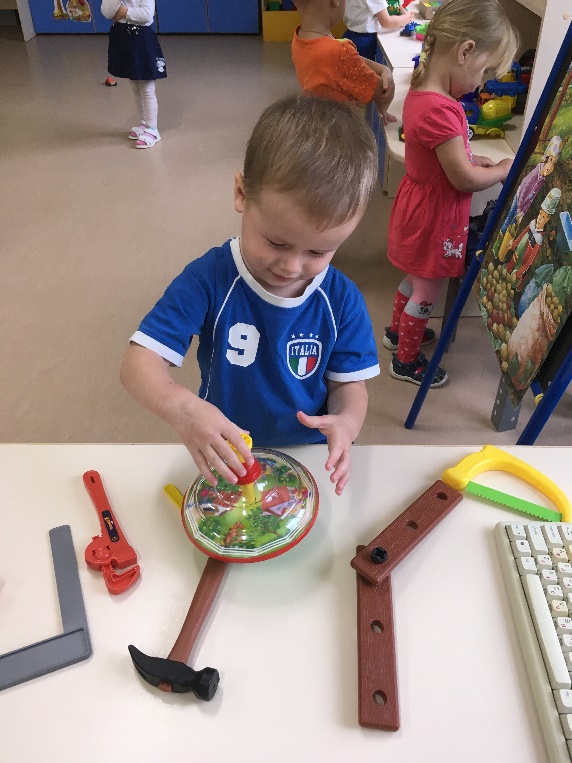 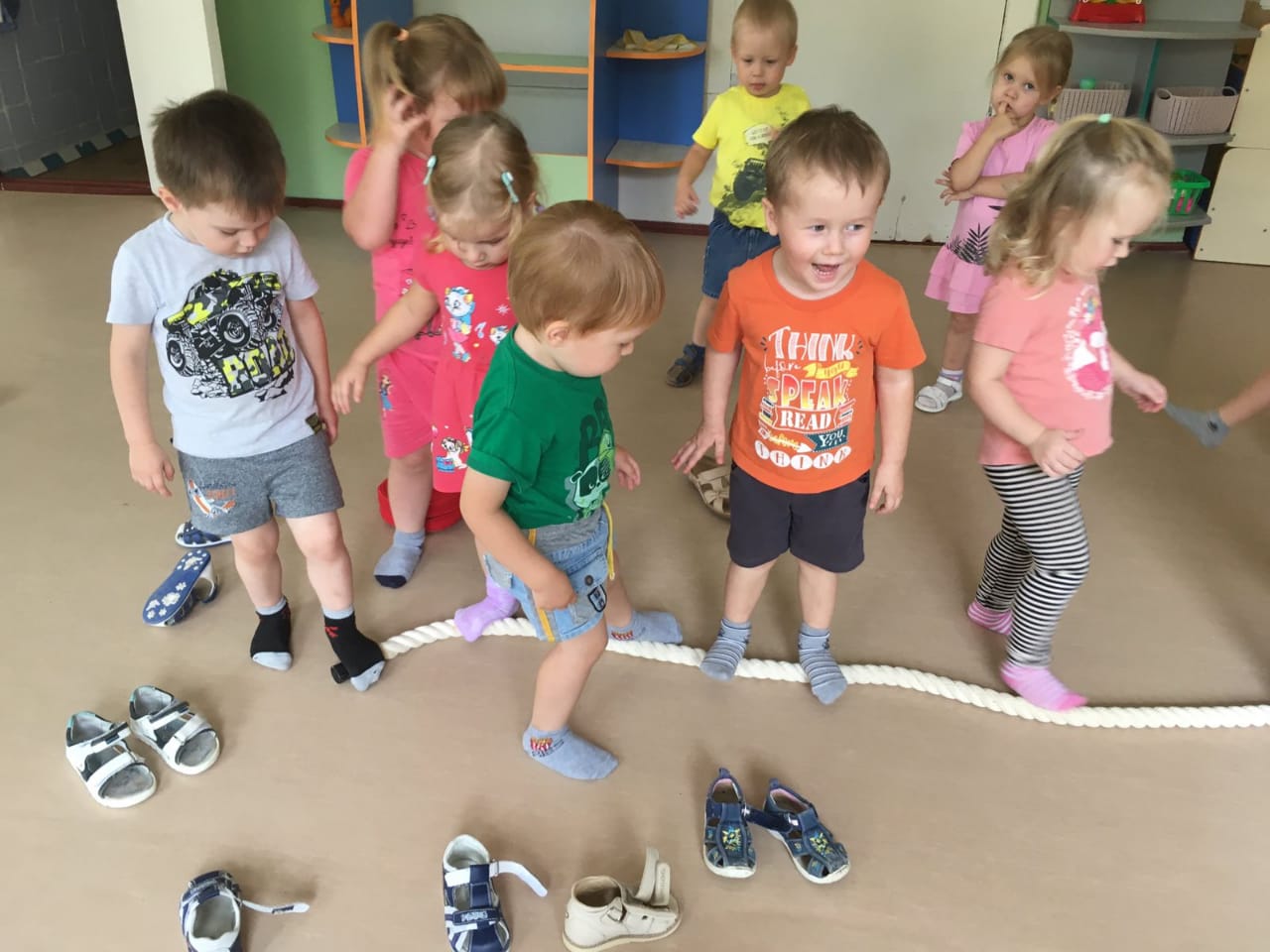 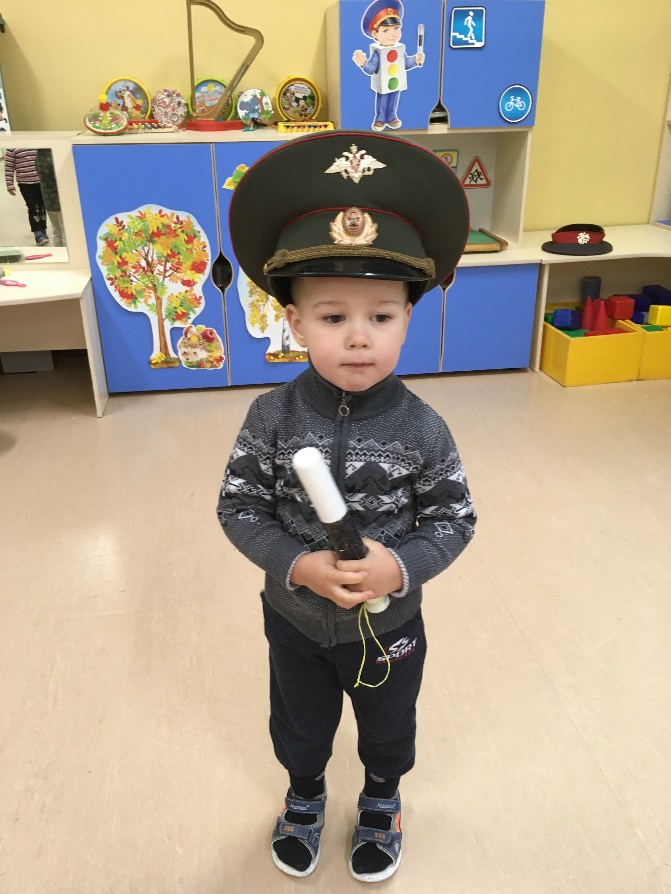 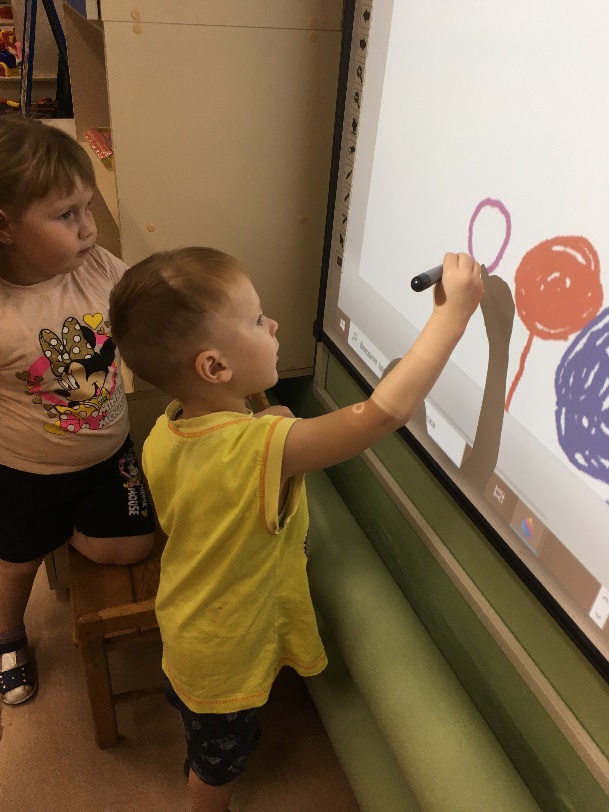 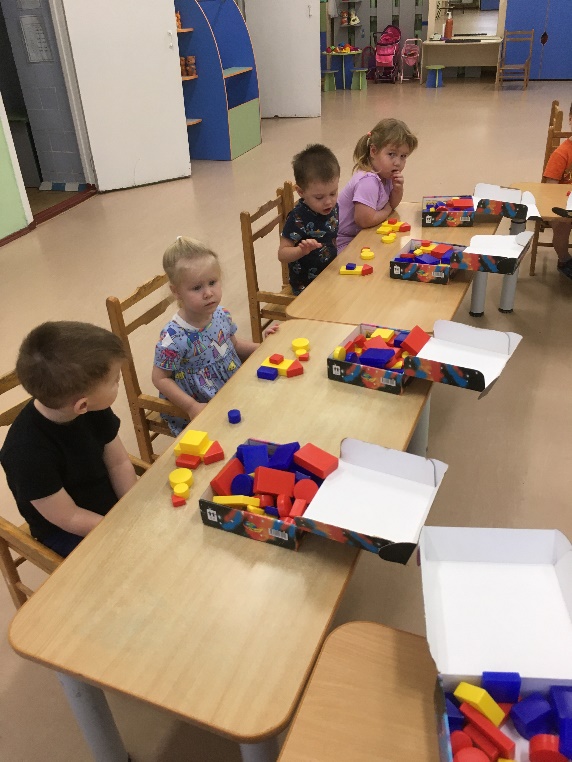 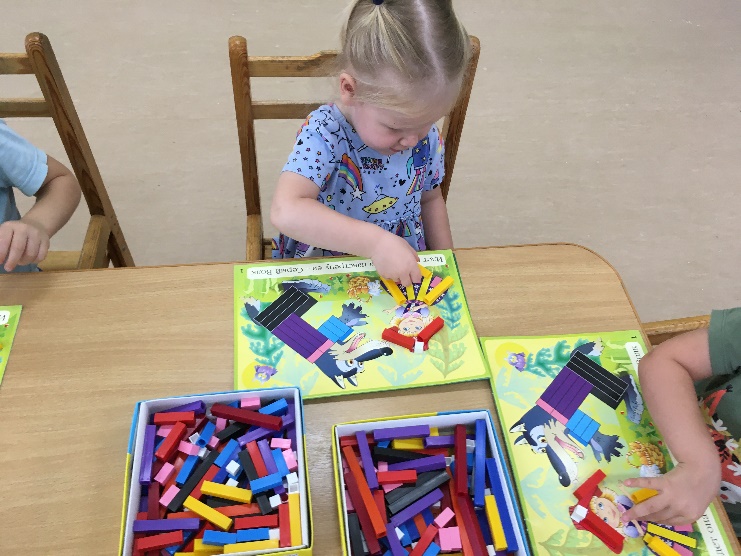 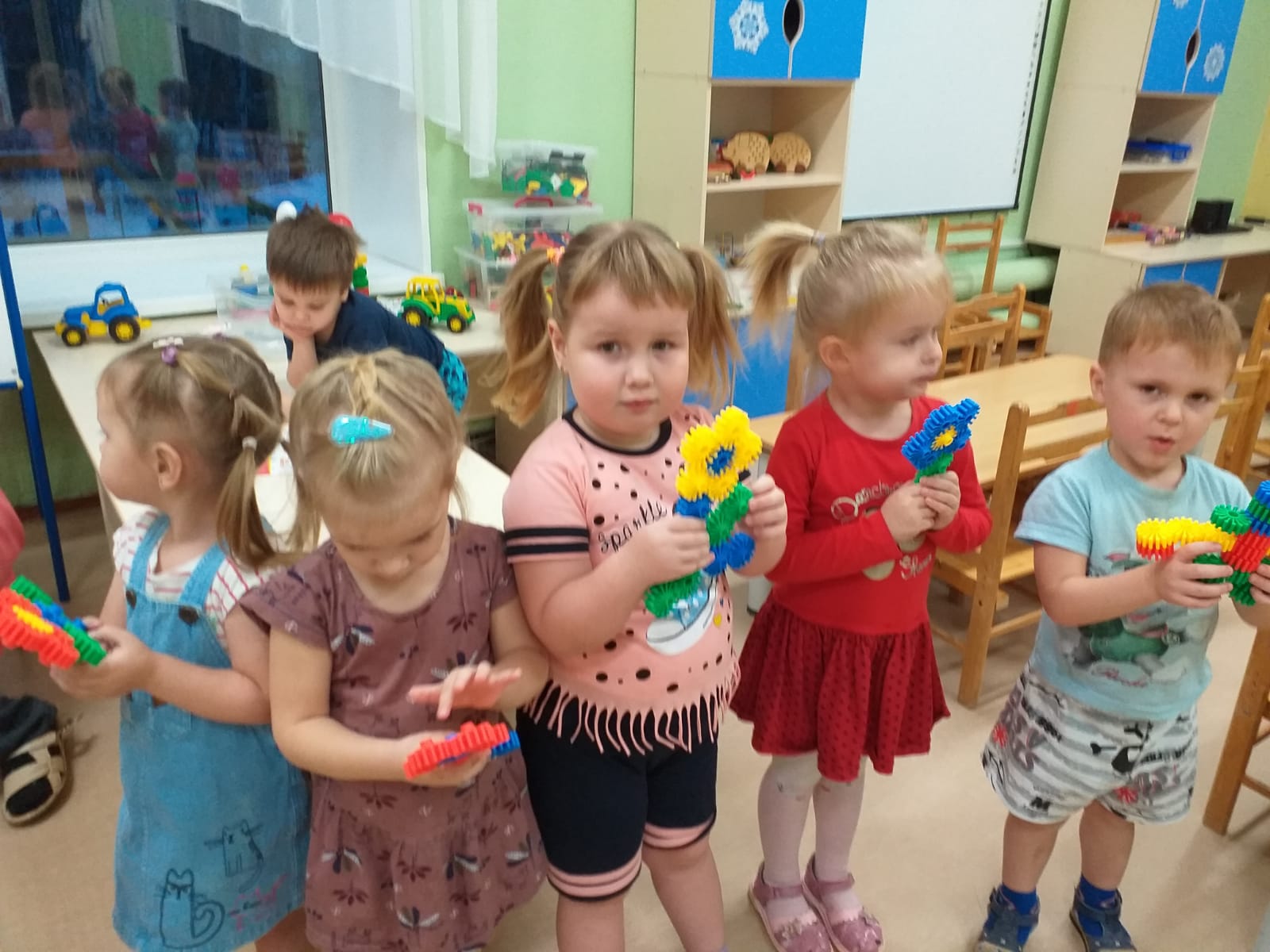 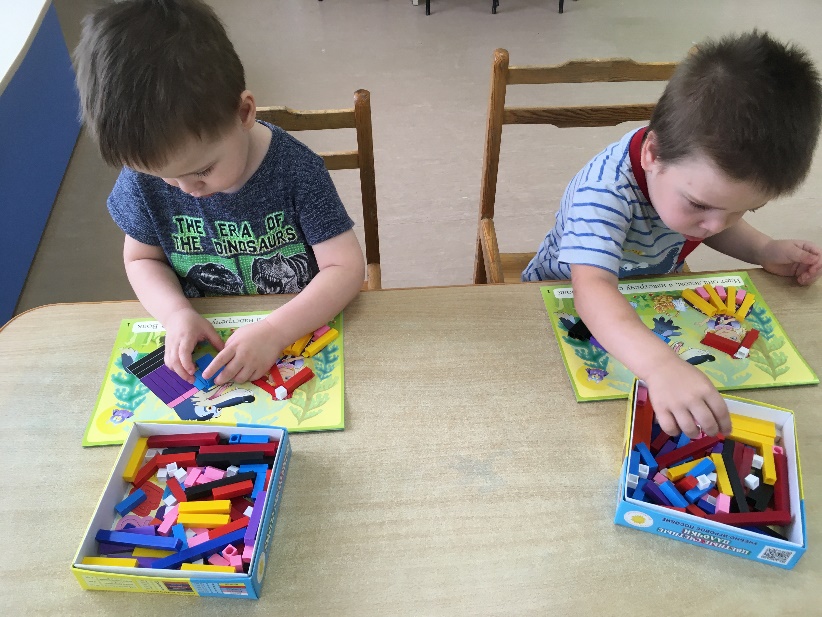 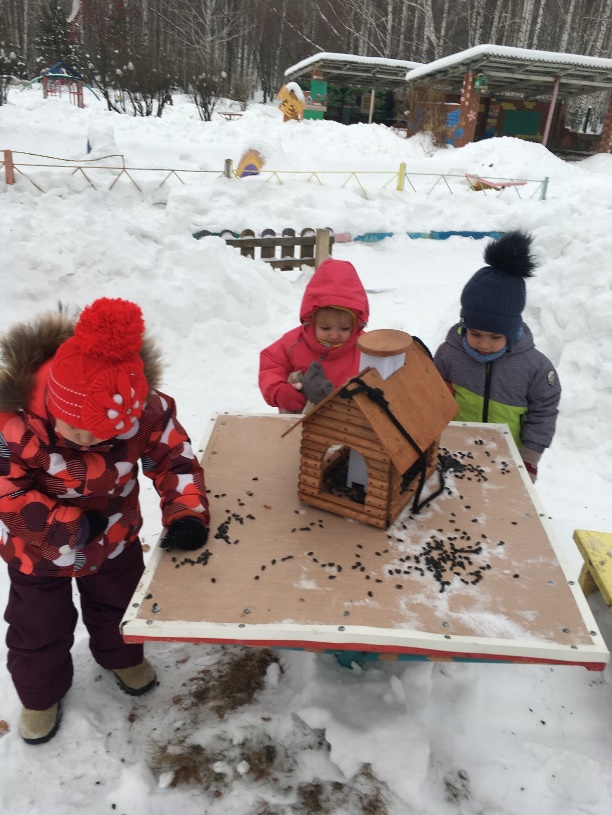 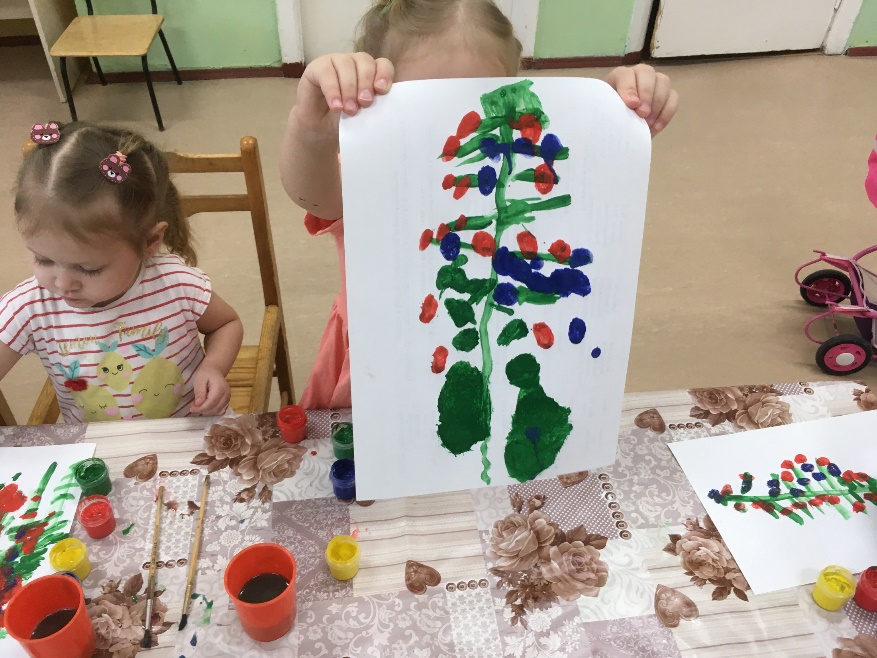 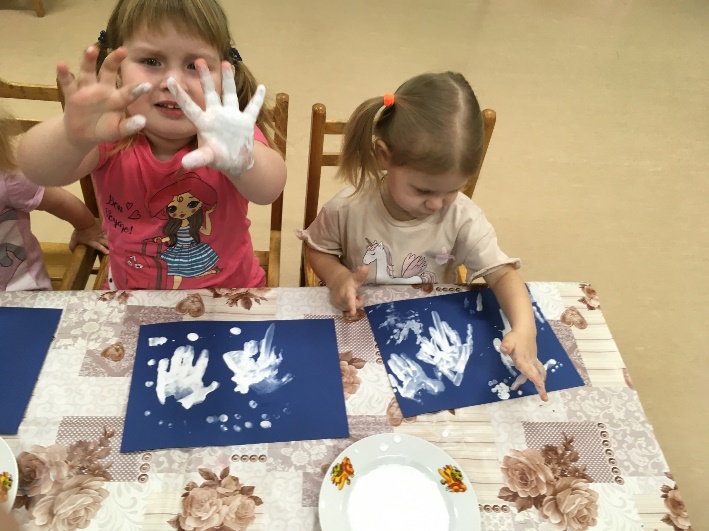 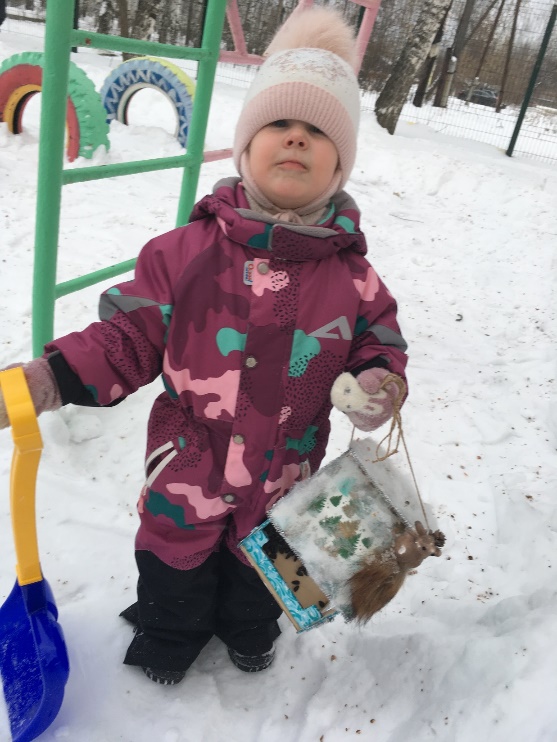 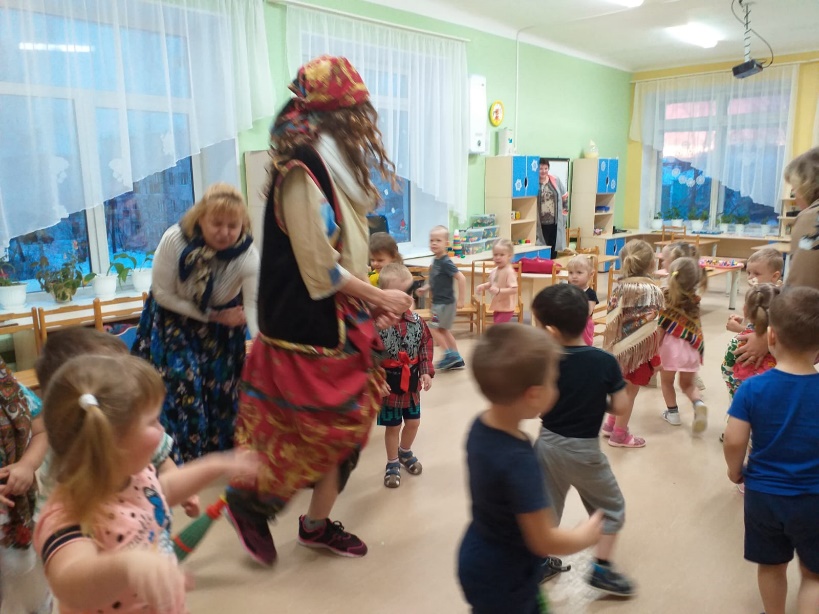 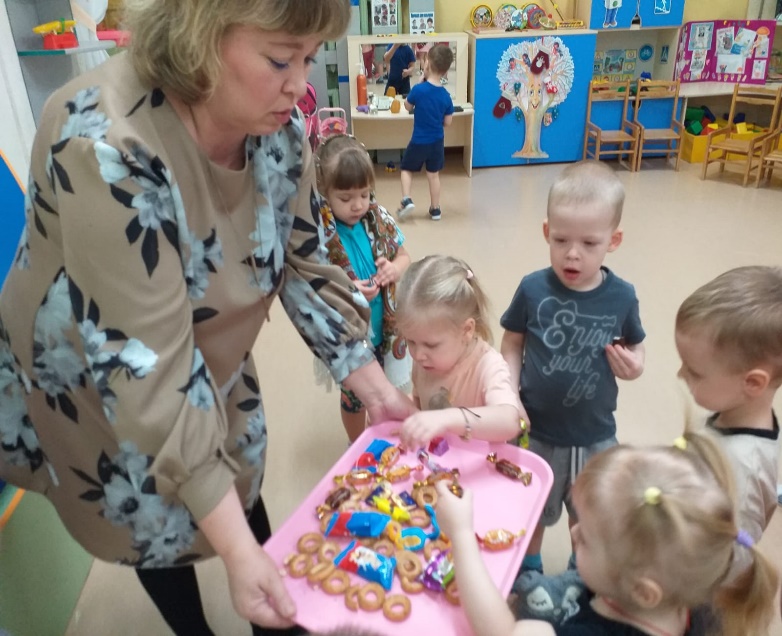 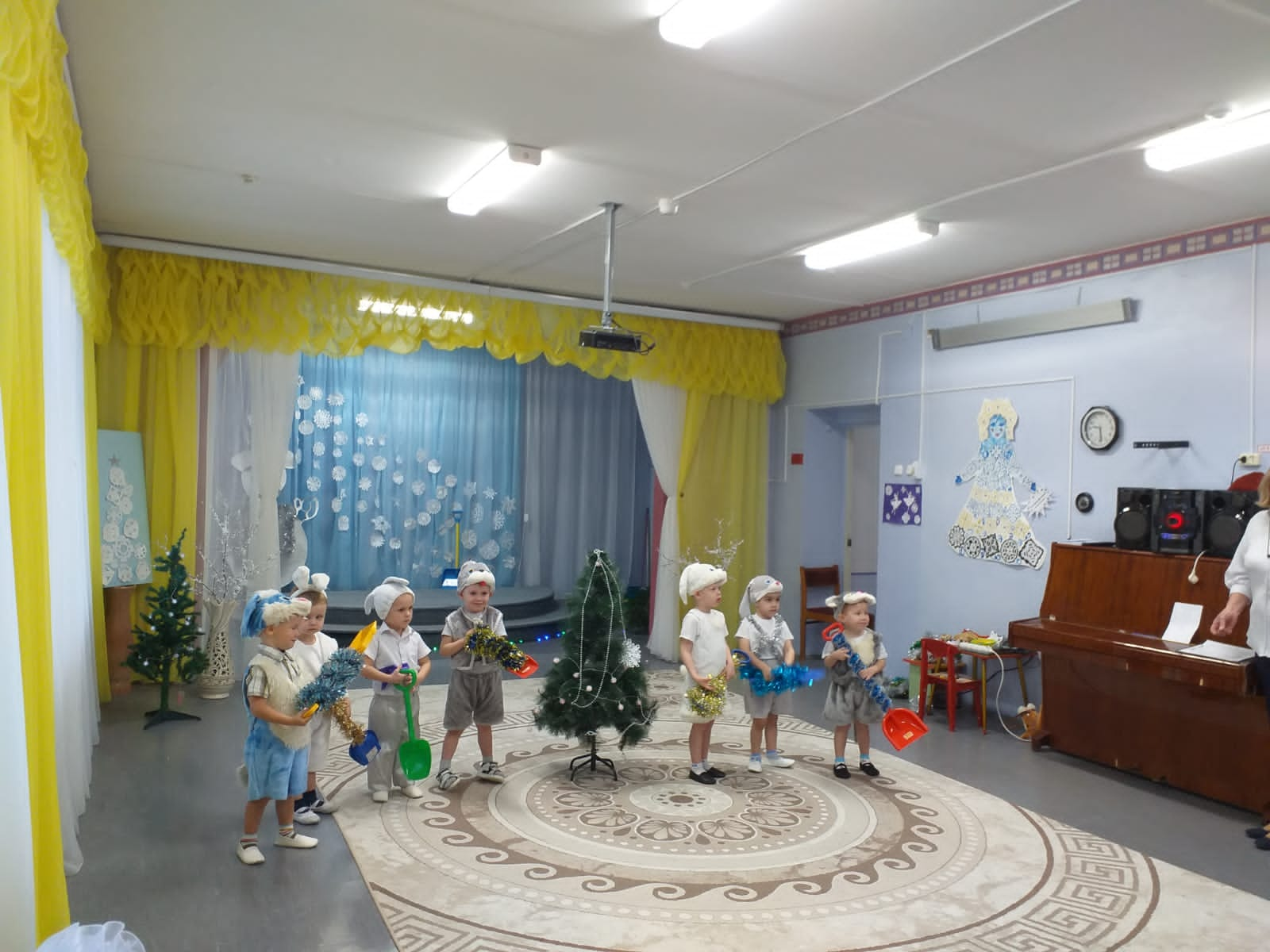 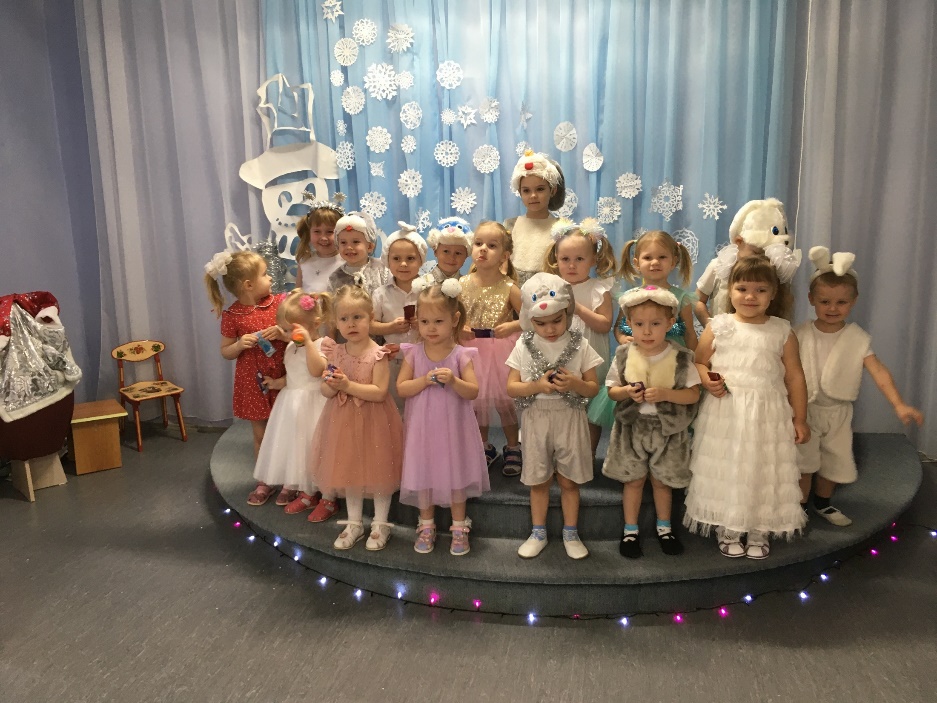 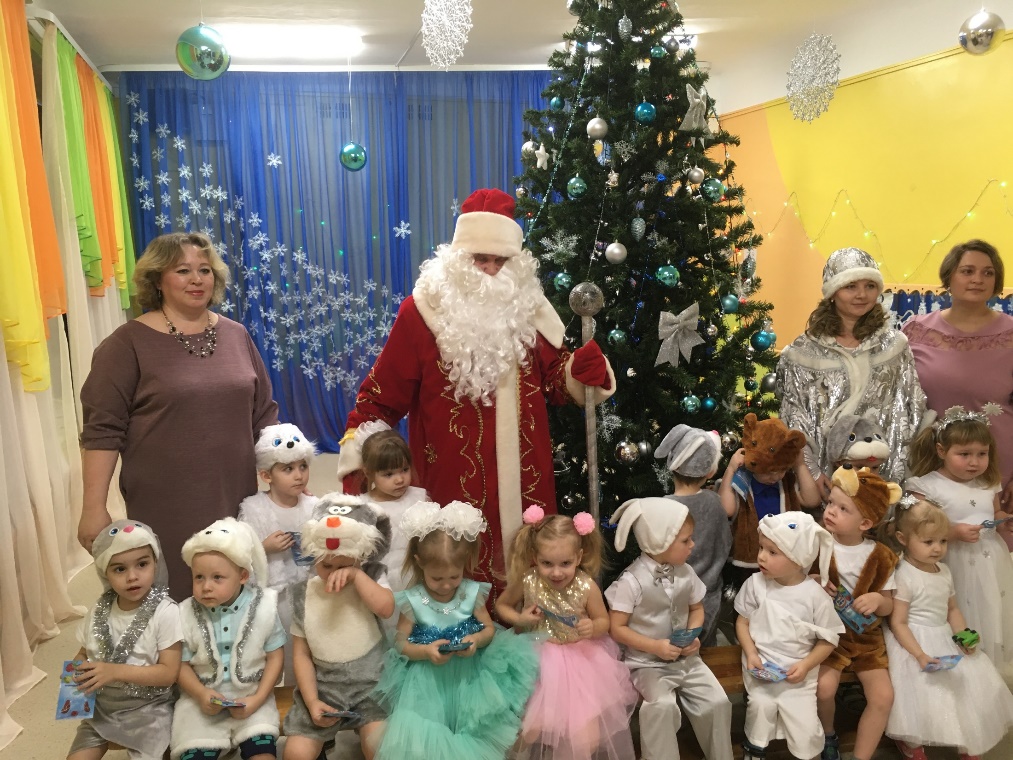 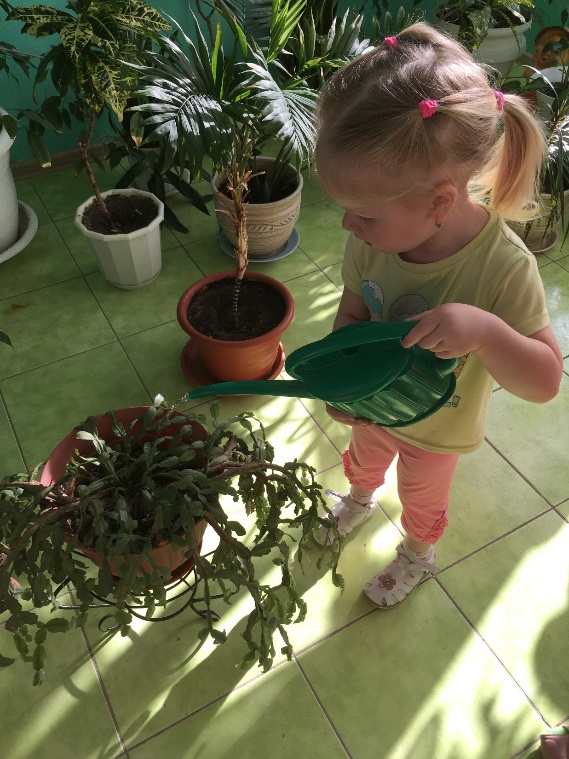 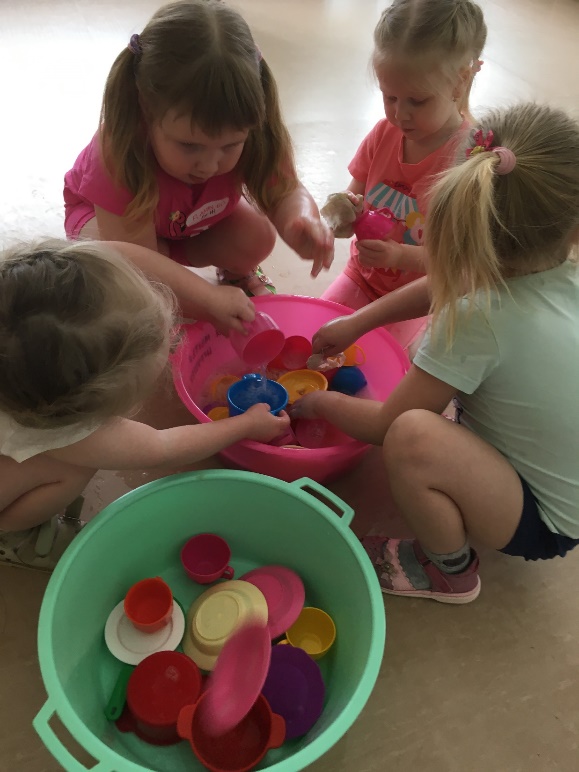 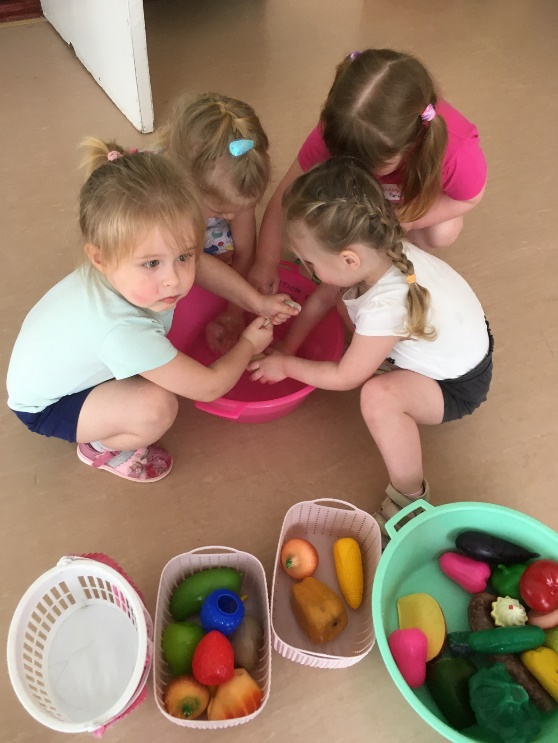 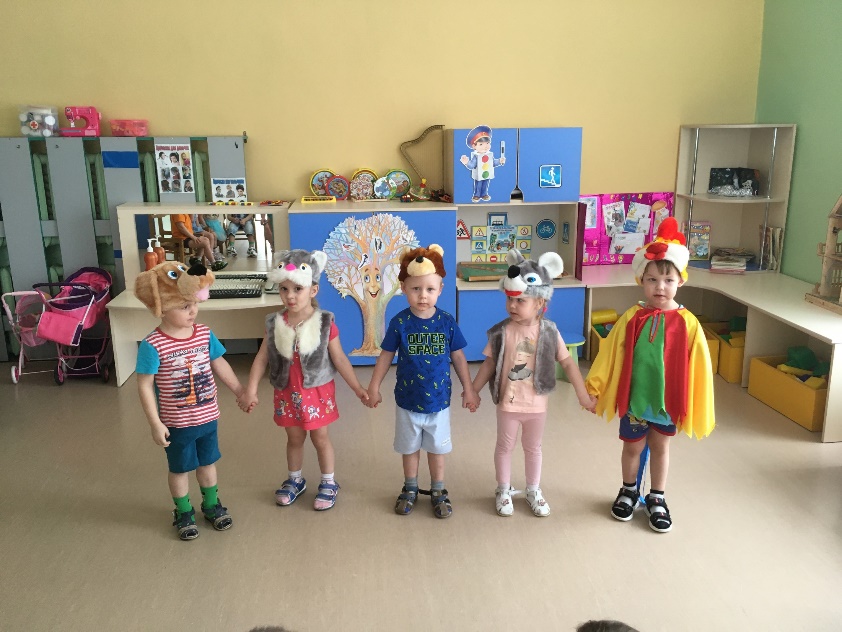 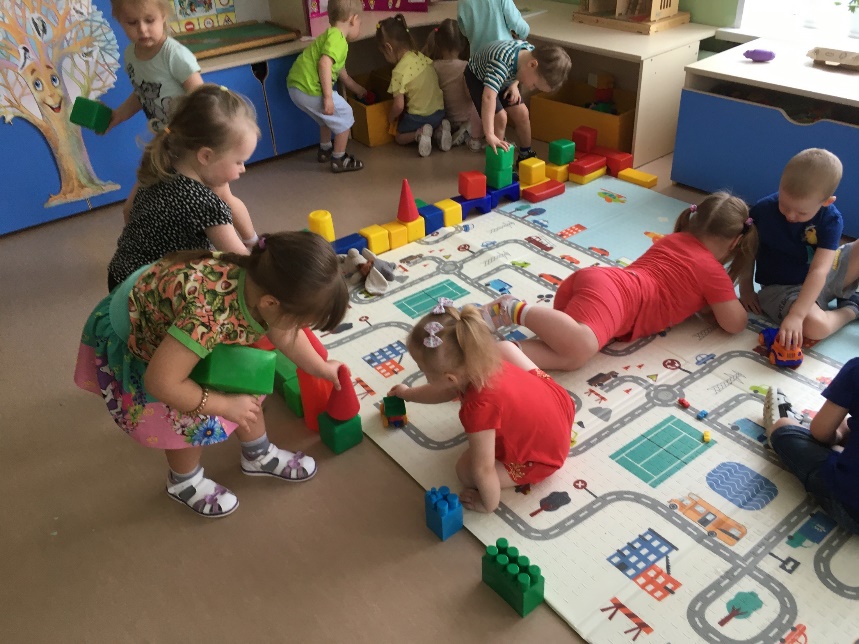 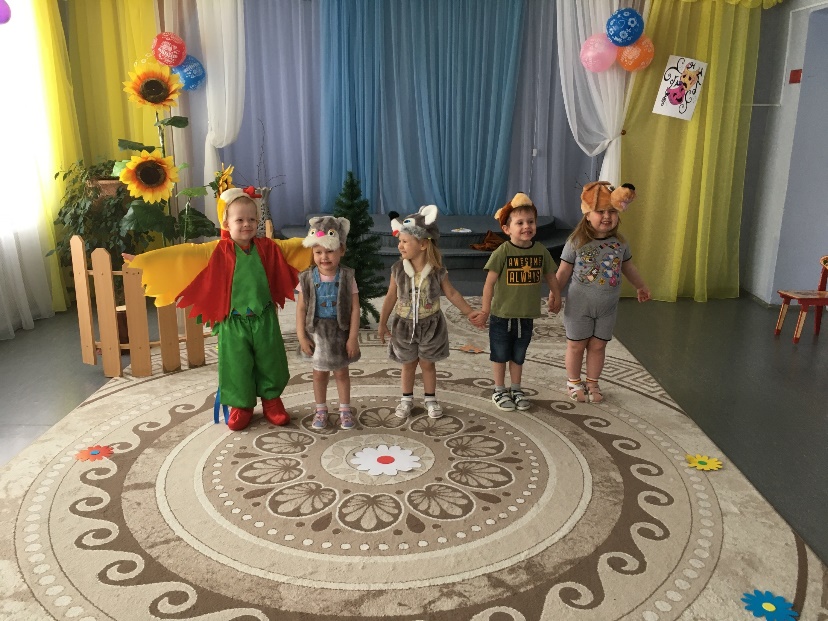 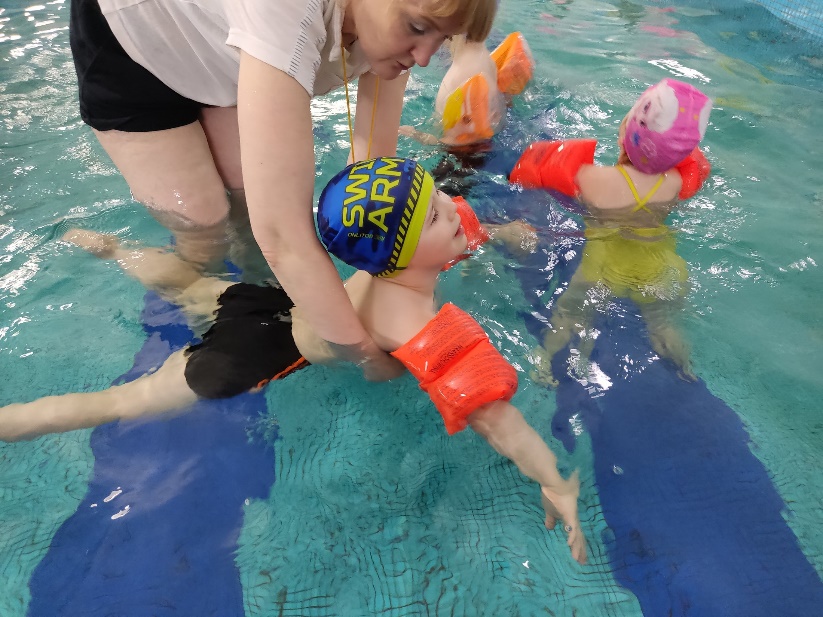 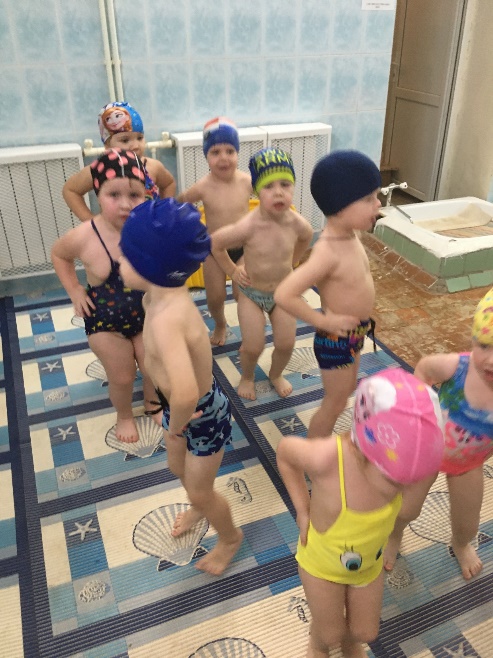 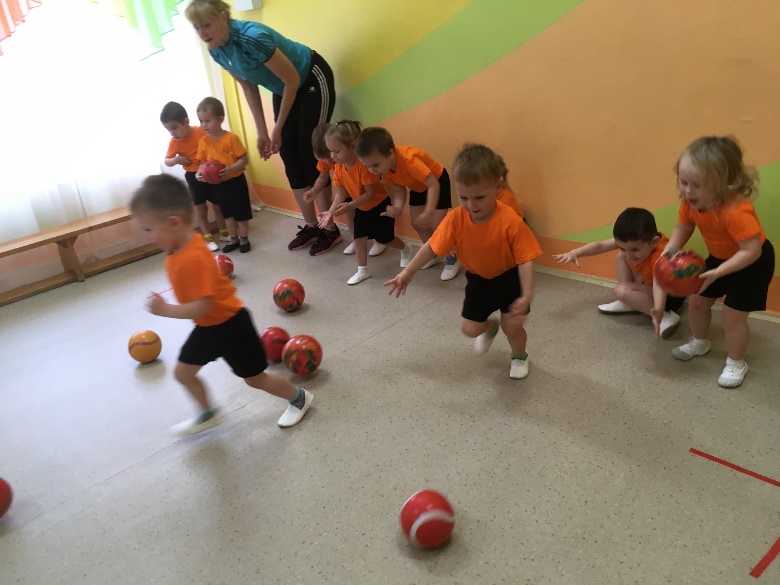 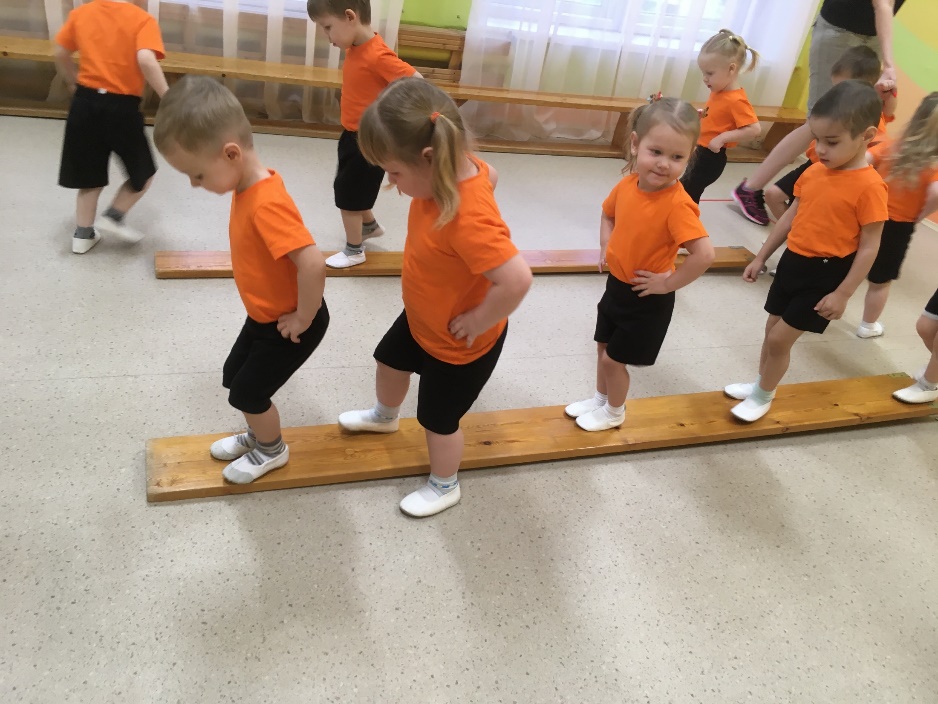 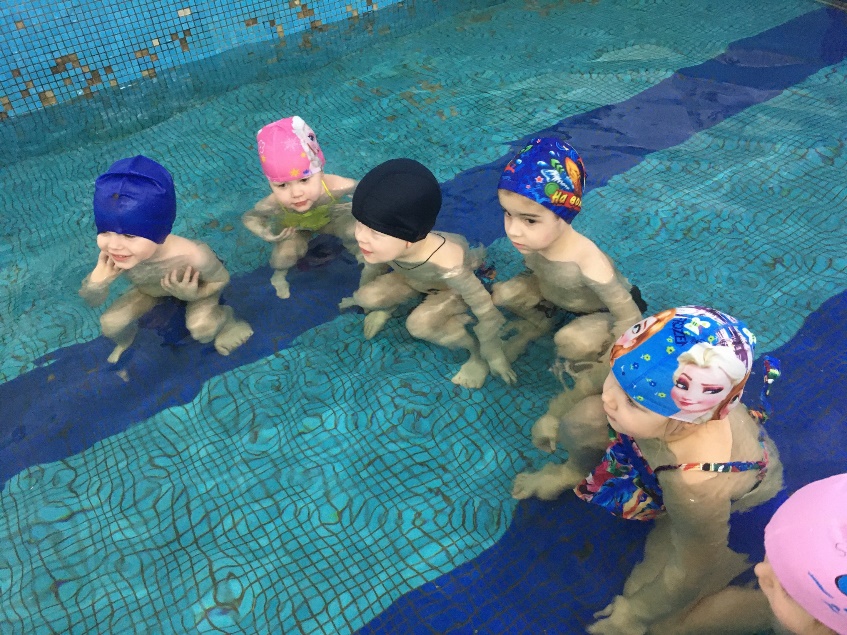 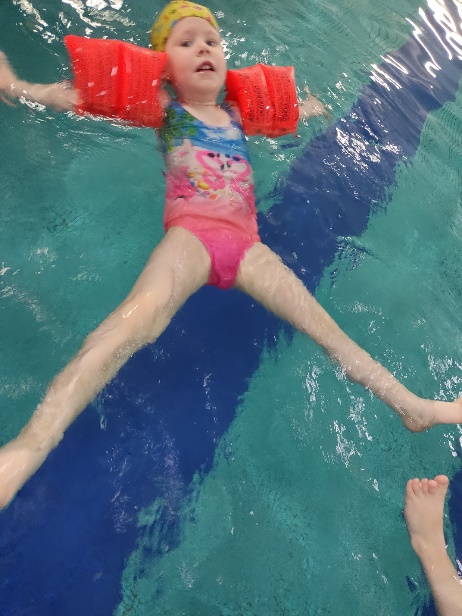 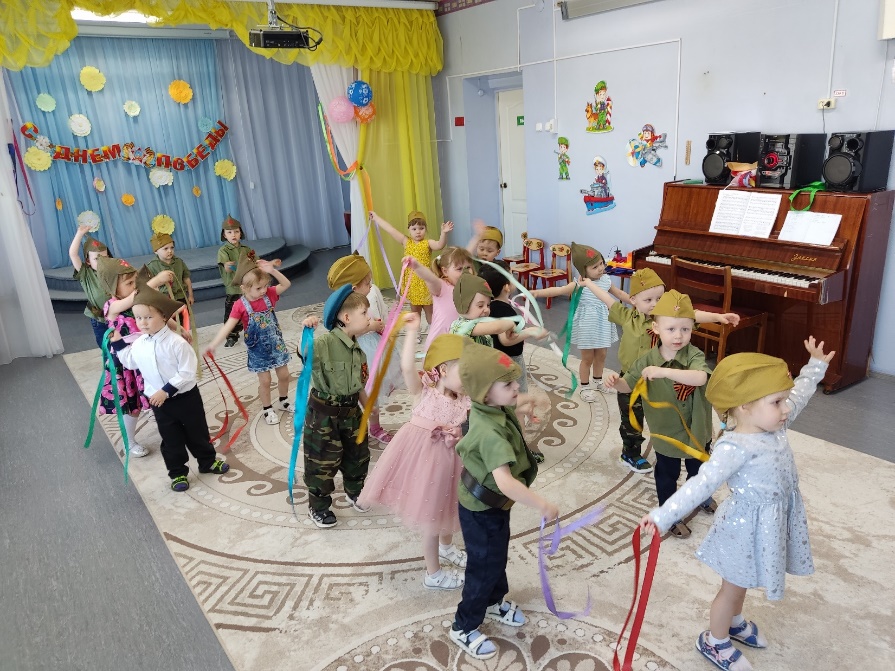 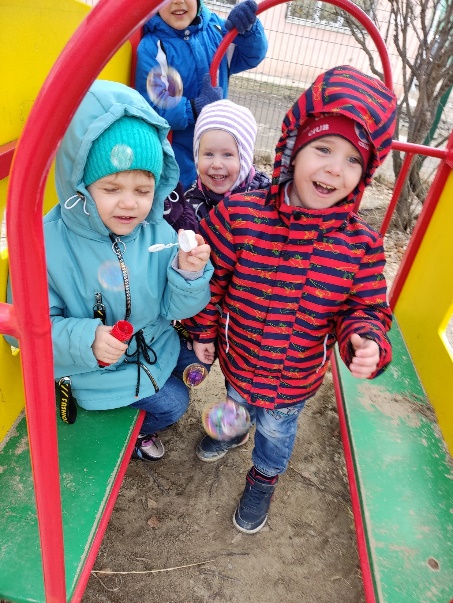 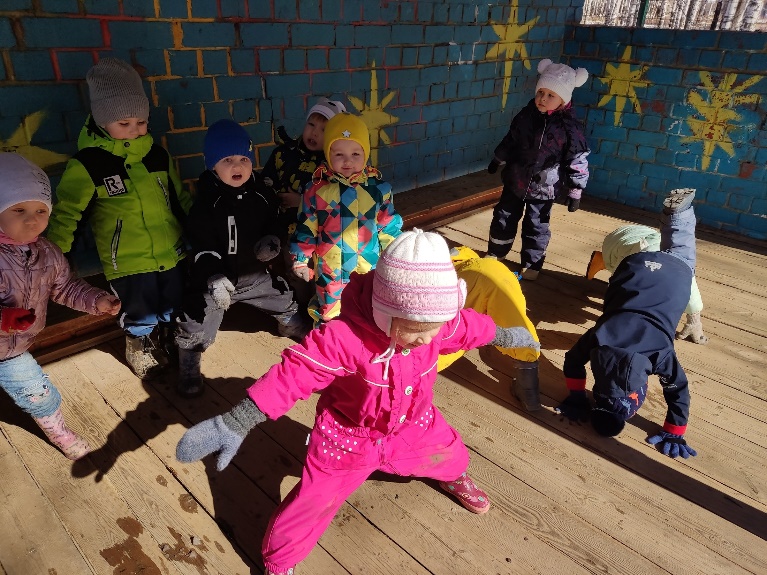 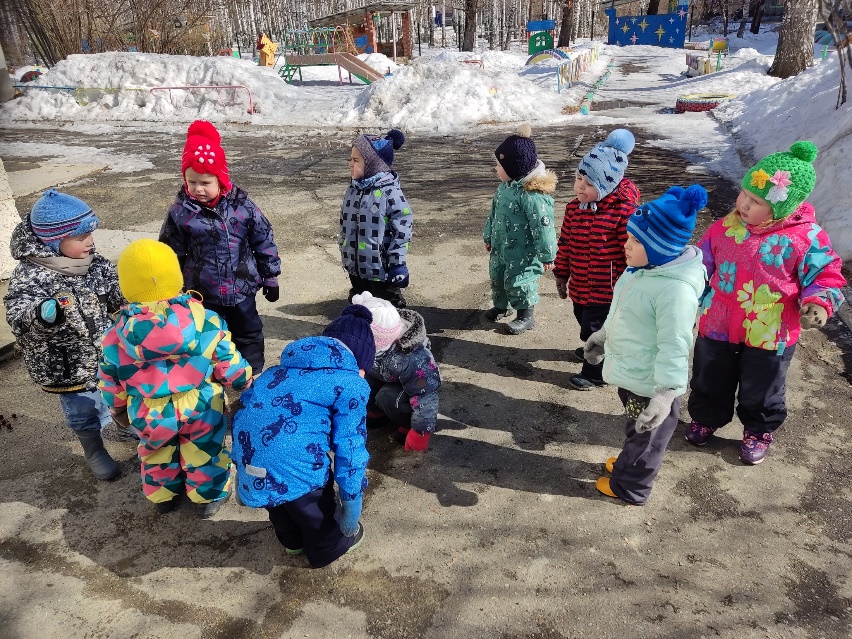 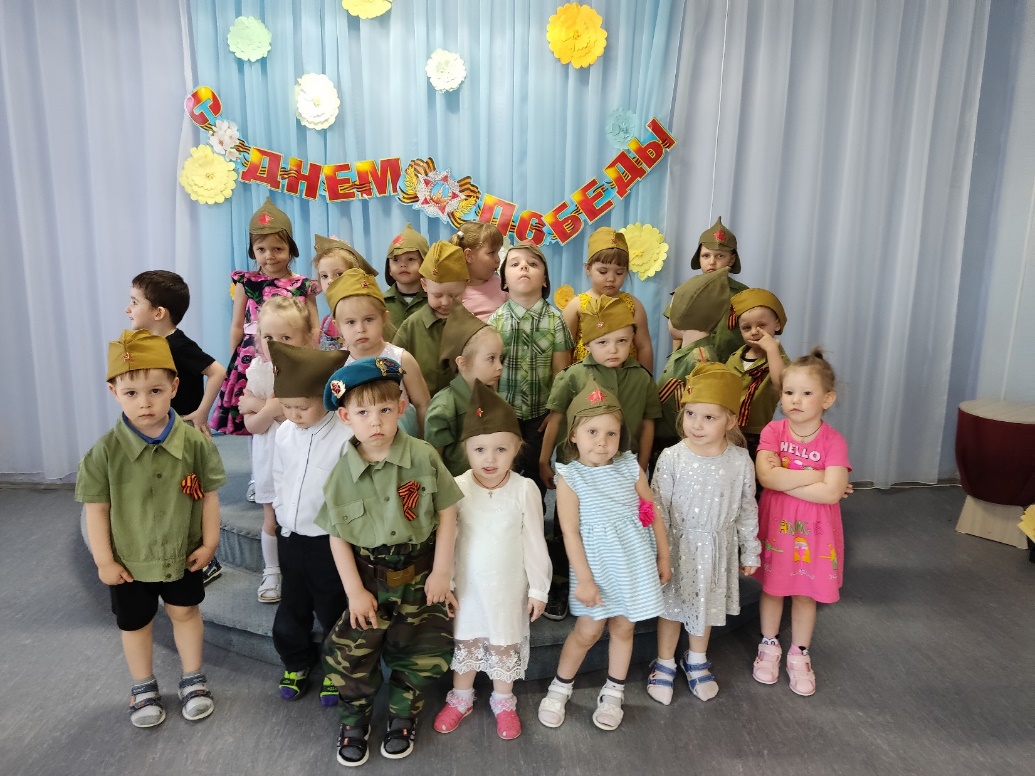 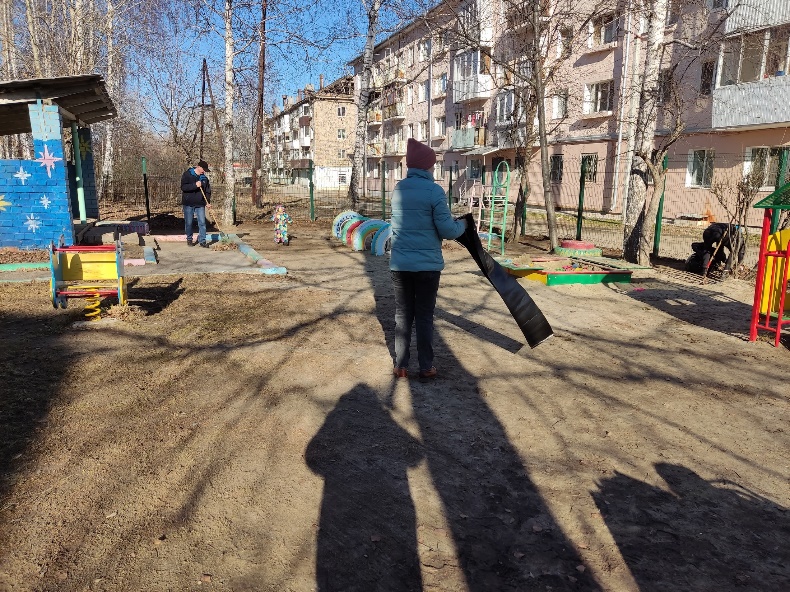 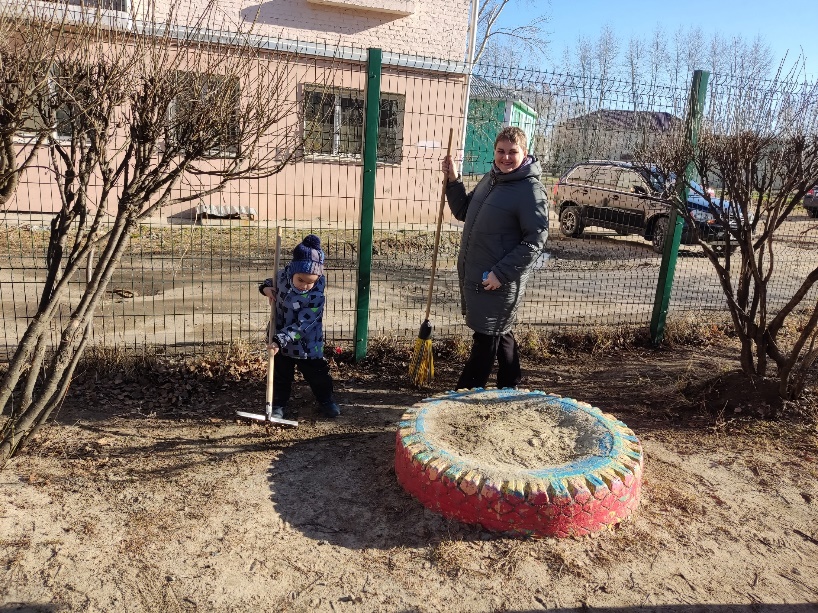 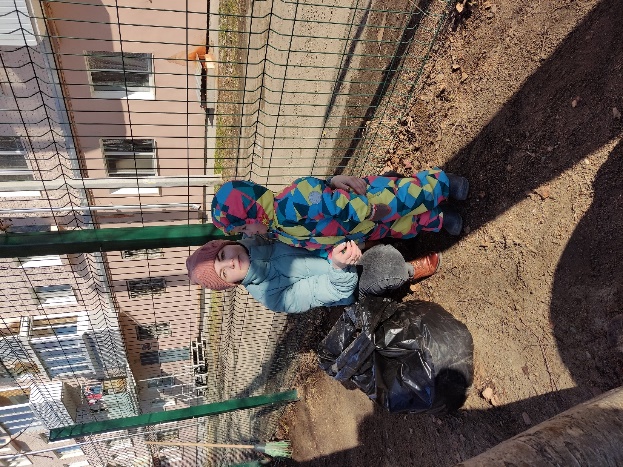 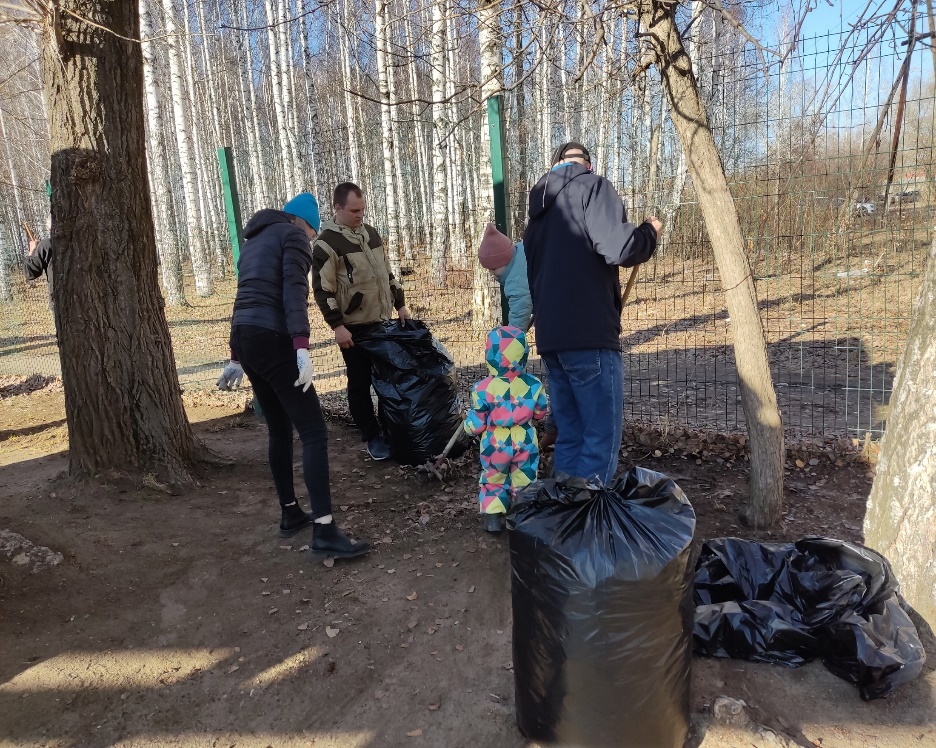 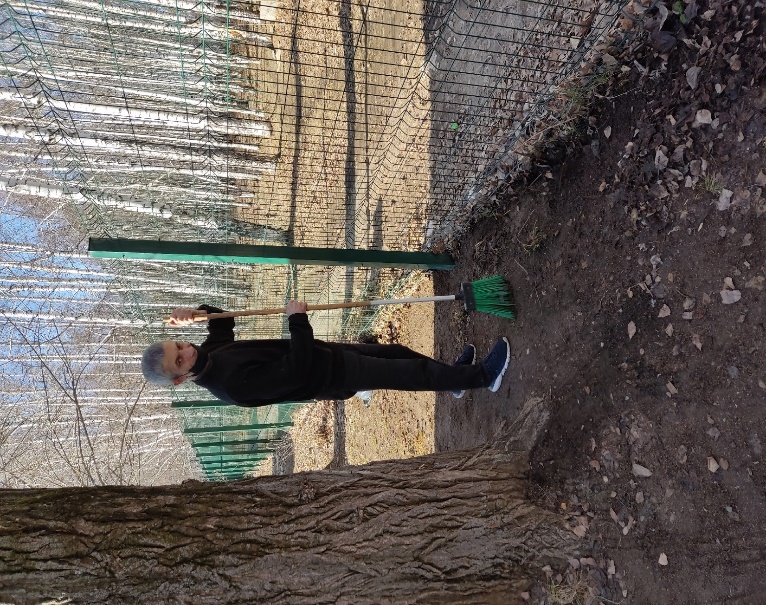 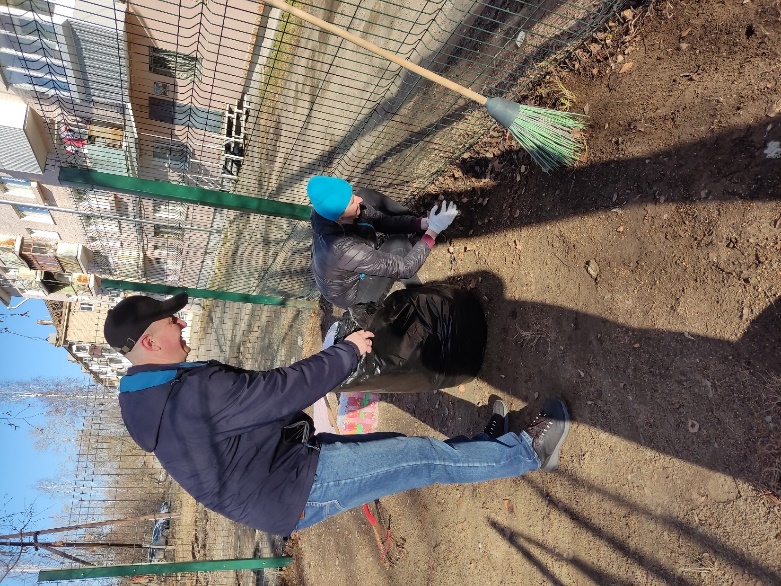 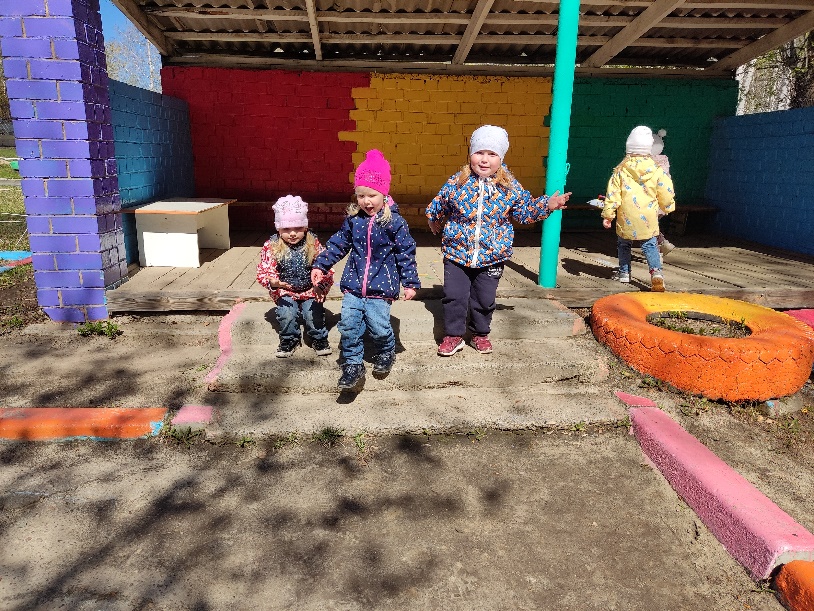 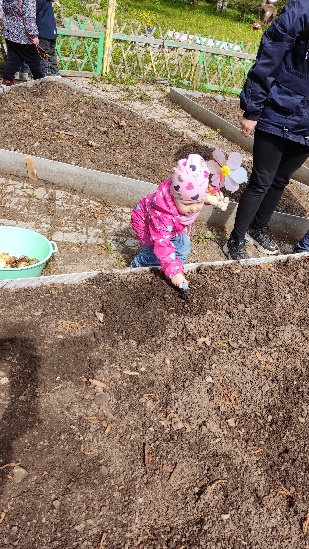 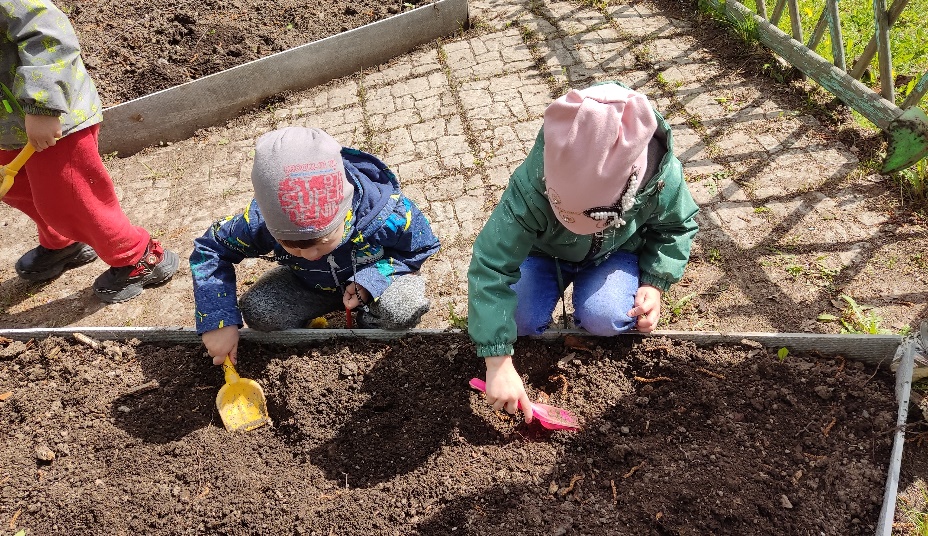 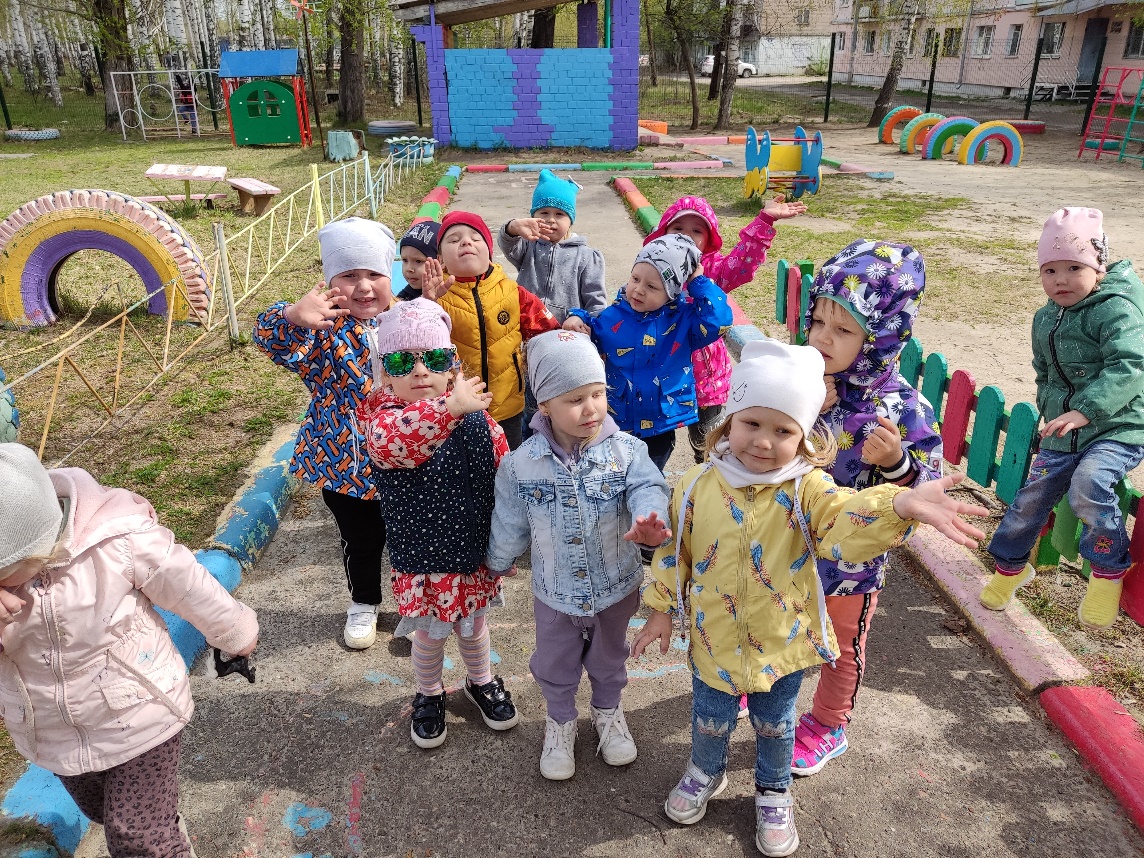 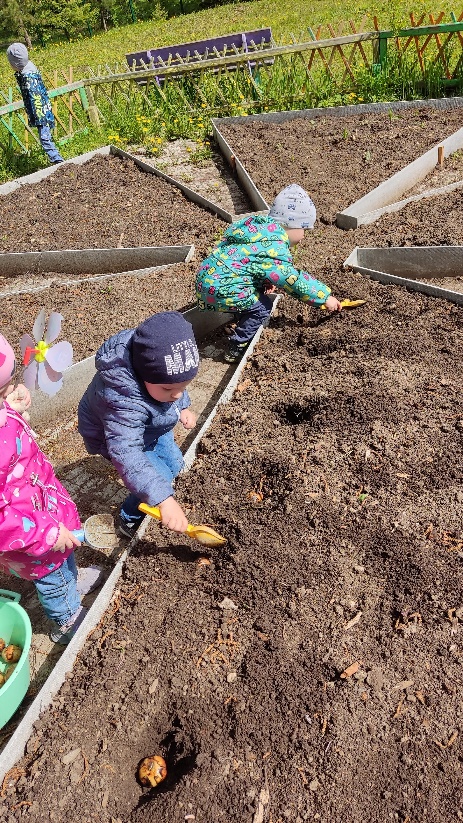 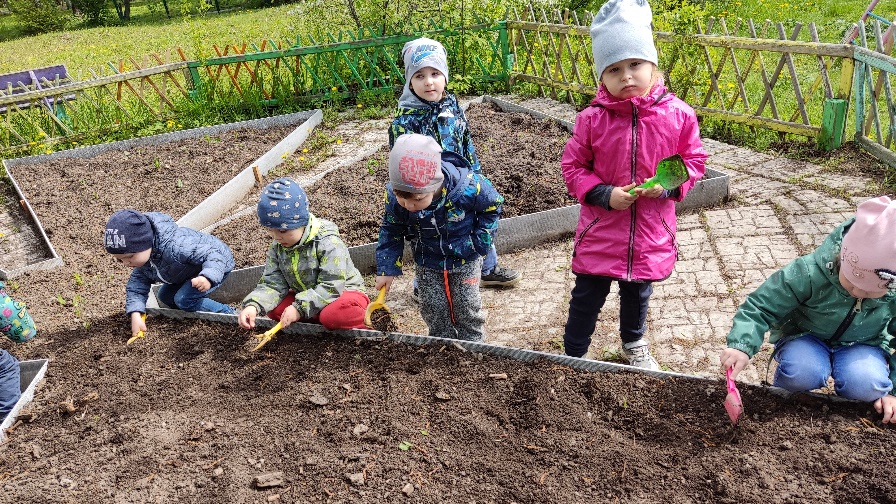